Тема деятельности МО учителей английского языка на 2010-2011 учебный год: «Овладение технологиями реализации компетентностно-ориентированного подхода в образовании».
Цель деятельности  МО:  повышение методической и профессиональной компетентности педагогов в области английского языка.
Учителями  МО  на 2009-2010 учебный год были определены следующие задачи:
Систематизировать работу с одаренными детьми, с целью повышения результативности учебных достижений по предмету иностранного языка.
Шире внедрять в практику работы ИКТ при бучении иностранному языку.
Изучить наиболее эффективнее методы, приемы, технологии для организации дифференцированного обучения учащихся на всех этапах урока и для более эффективной подготовки учащихся к сдаче ЕГЭ по иностранному языку.
Развивать творческие способности на уроках .
В течение учебного года методическим объединением были проведены следующие заседания, на которых рассматривались вопросы:
Процесс обновления содержания обучения иностранным языкам и совершенствование работы учителя.
Актуализация ситуации успеха при обучении иностранному языку младших школьников.
Рефлексивный компонент деятельности как необходимое условие развития учителя и учащихся.
Использование современных методик и инновационных технологий в обучении.
Формы реализации страноведческого и лингвострановедческого компонентов на уроке английского языка.
Игра как средство развития интереса к изучаемому языку.
Роль индивидуальных особенностей учащихся при обучении иноязычному общению.
Качественный состав МО.
Тема самообразования:
Сотрудничество учитель-ученик на
уроках иностранного языка
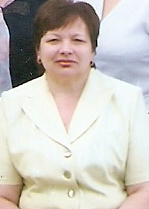 Образование -высшее, 
    1883 ПГПИИЯ
Стаж-            - с1984, 26 лет
Нагрузка        -9 часов
Возраст         -49 лет
Курсы              -2005
Аттестация-2005,  
    высшая категория
Лисова Елена Александровна
Тема самообразования:Совершенствование коммуникативныхнавыков учащихся на уроках иностранного языка.
Образование      - высшее,
      1988,ПГПИИЯ 
Стаж                   - с 1988,22 года
Нагрузка             - 12 часов
Возраст              -  44 года
Курсы                   - 2006
Аттестация      -  2007,
       высшая категория
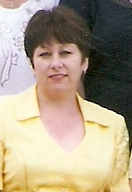 Кодинцева  Наталья
Ивановна
Тема самообразования: Межкультурное обучение на уроках иностранного языка.
Образование -высшее,
    1988,ПГПИИЯ
Стаж -С1985,25 лет
Нагрузка -28 часов
Возраст - 45 лет
Курсы -2008
Аттестация – 2008, 1 категория
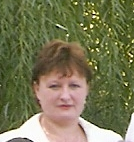 Сумбаева
Ольга
Федоровна
Тема самообразования: Развитие познавательной активности учащихся на уроках иностранного языка.
Образование –высшее.
    1974,ПГПИИЯ
Стаж - с 1974,36 лет
Нагрузка – 4 часа
Возраст – 58 лет
Курсы - 2006
Аттестация – 2007, 
    1 категория
Литвинова Надежда
Васильевна
Тема самообразования: Ознакомление с педагогическими технологиями обучения иностранным языкам.
Образование -среднее- специальное,г. Светлоград
Стаж –с 2009,1 год
Нагрузка -24 часа
Возраст -22 года
Курсы
Аттестация
Щеглов 
Александр Сергеевич
2009-2010 год: успеваемость – 100%, качество знаний – 72%
Итоги года: Результаты года стабилизировались в результате слаженных действий учителей и применение дифференцированного подхода к проблемным учащимся. Качество знаний повысилось на 7 %.
Результаты работы учителей в динамике выглядят следующим образом:
Лисова Е.А.
Кодинцева Н.И.
Сумбаева О.Ф.
Щеглов А.С.
Результаты итоговых контрольных работ намного выше в 6а  (Кодинцева Н.И., Щеглов А.С.), 6 «Б» (Сумбаева О.Ф.), 7 «А» ( Лисова Е,А., ЩегловА.С.)  Качество вводных срезов ниже на 5 % по сравнению с прошлым годом, промежуточных –выше на 3 % , однако  итоговые срезы ниже на 4 %. Необходимо провести тщательный анализ ошибок и добиваться исправления положения.
-5%	   +3%	         +3%	           +3%	  -4%                 +5%
2008-2009
2009-2010
ЦЕЛИ И ЗАДАЧИ МО на 2010-2011 уч. год
Наряду с дальнейшей оптимизацией коммуникативной направленности, как определяющей учебно- воспитательного процесса по иностранному языку, усилить направление научно- исследовательской деятельности учащихся.
 
 Оптимизировать работу по развитию мотивации к обучению, в частности, через организацию проектной, конкурсной и научно- исследовательской деятельности, а также использование современных технических средств обучения. 
 
 Организовать методико-консультативную помощь молодому педагогу, профессиональный рост всех членов МО, повысить уровень сформированности умений самообразования и самовоспитания педагогов.
 
 Сохранять здоровье учащихся, в частности путем коррекции форм контроля и повышать престиж здорового образа жизни на уроках иностранного языка.